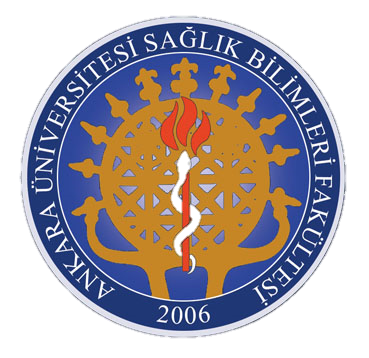 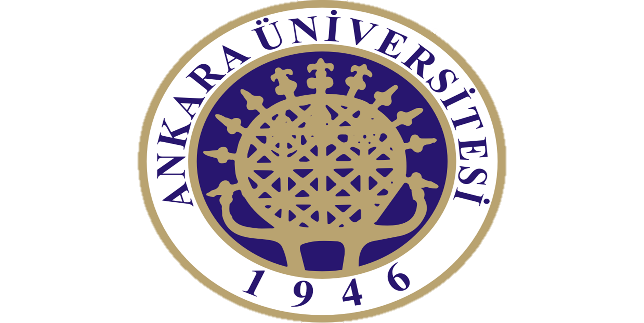 Çocukluk Döneminde 
Bilgisayar
Sağlık Bilimleri Fakültesi 
Çocuk Gelişimi Bölümü
Engelli Çocuklara Yönelik Bilgisayar Program Örneklerinin Uygulanması
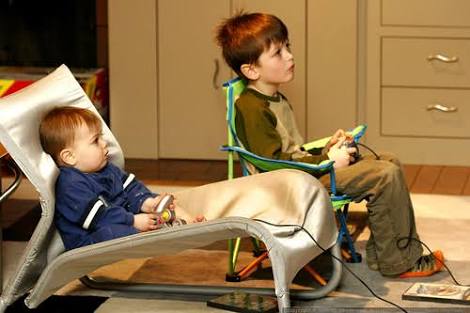 Engel Türlerine 
Göre 
Bilgisayar Destekli Araçlar
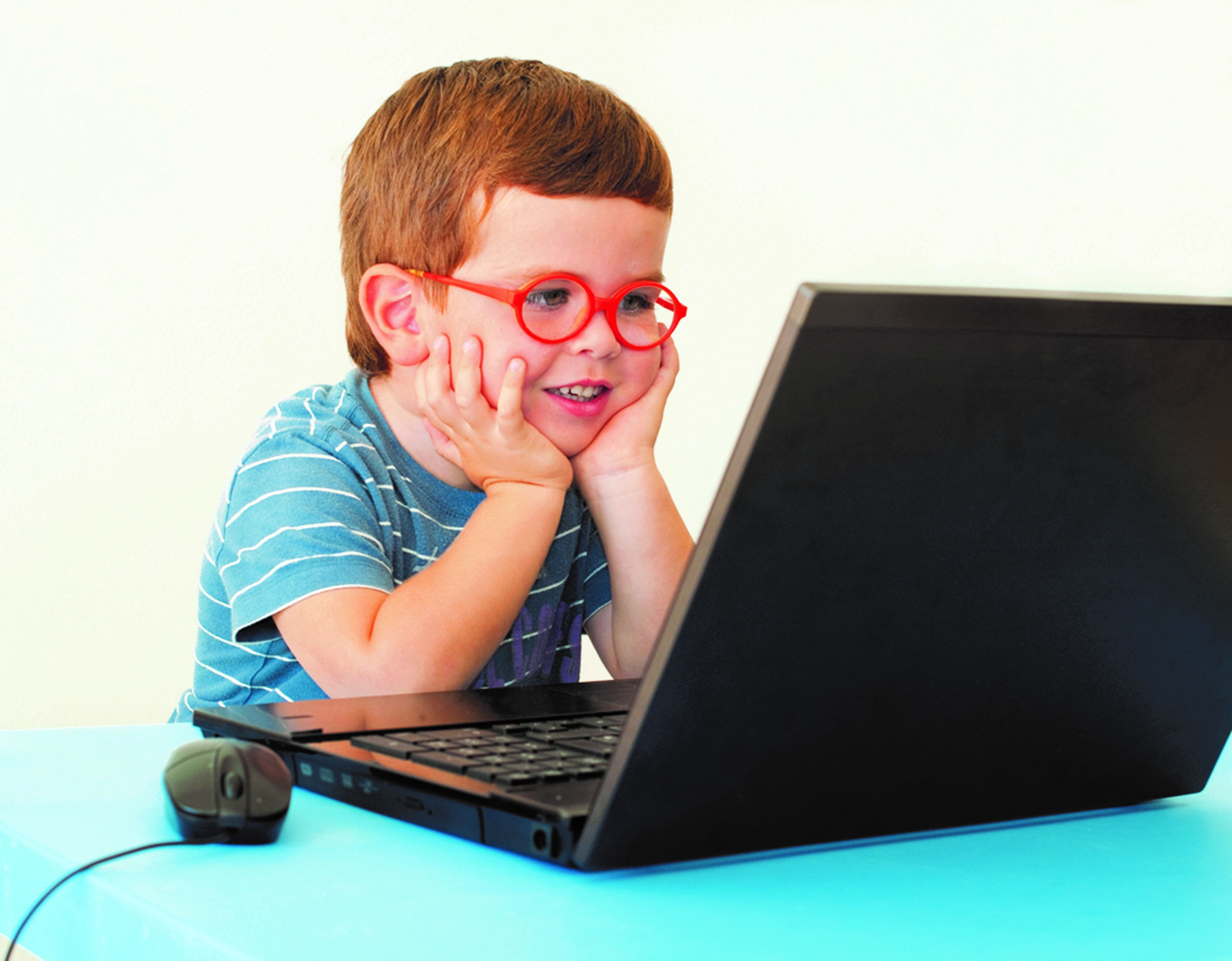 Görme Engelliler
Görme engellilerin eğitimlerinde , eğitimin içeriğini değiştirmek yerine eğitimde kullanılan araç ve gereçlerin bu engel türüne uygun bir biçimde geliştirilmesi daha uygun olacaktır.
Görme Engelli Öğrenciler İçin Bilgisayara Eklenebilecek Yardımcı Araçlar;
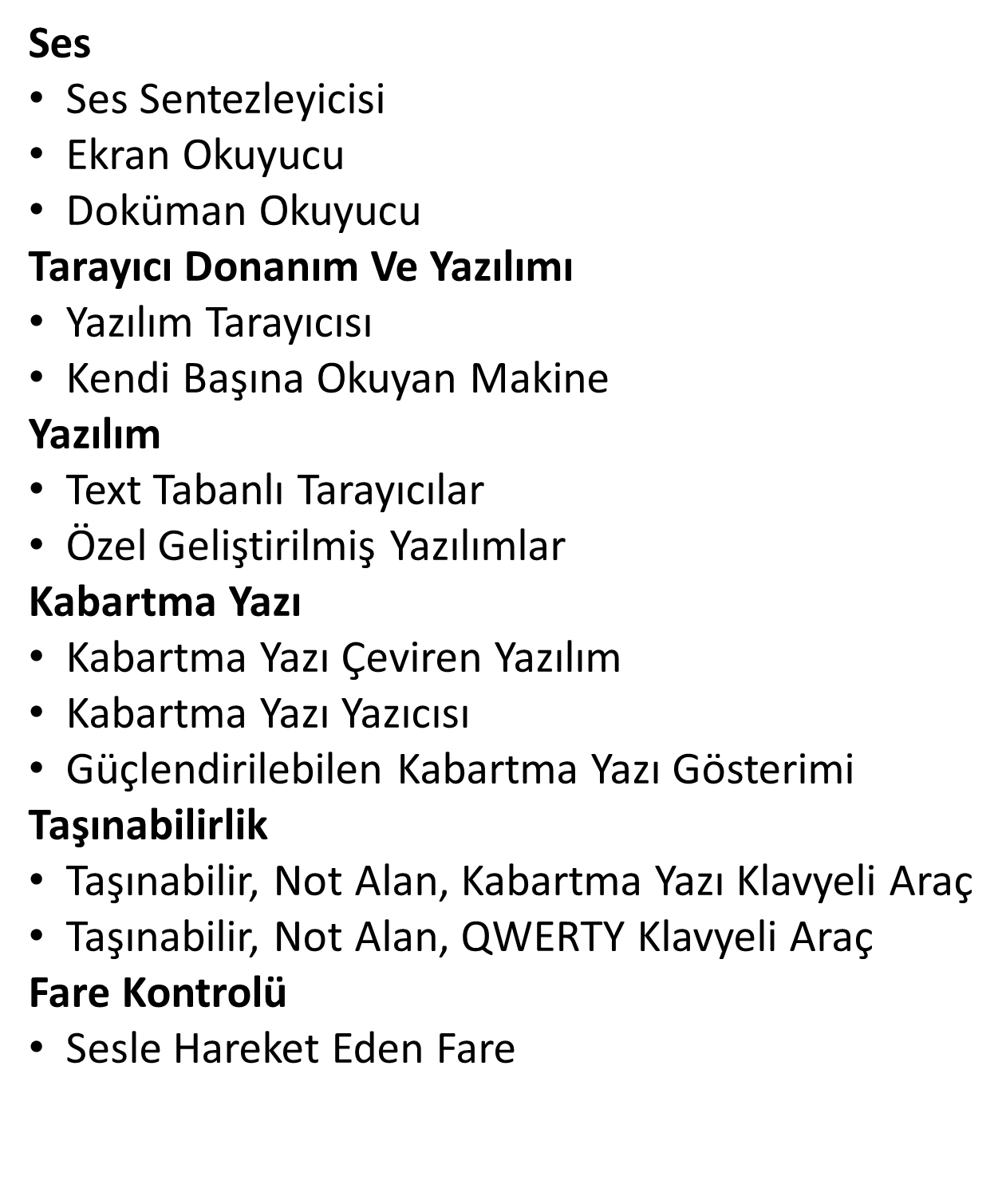 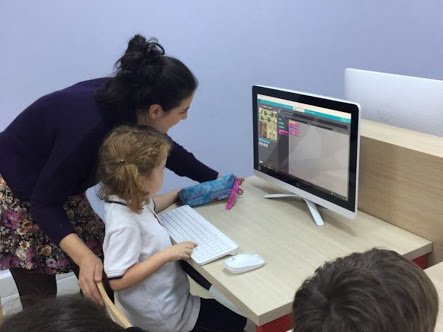 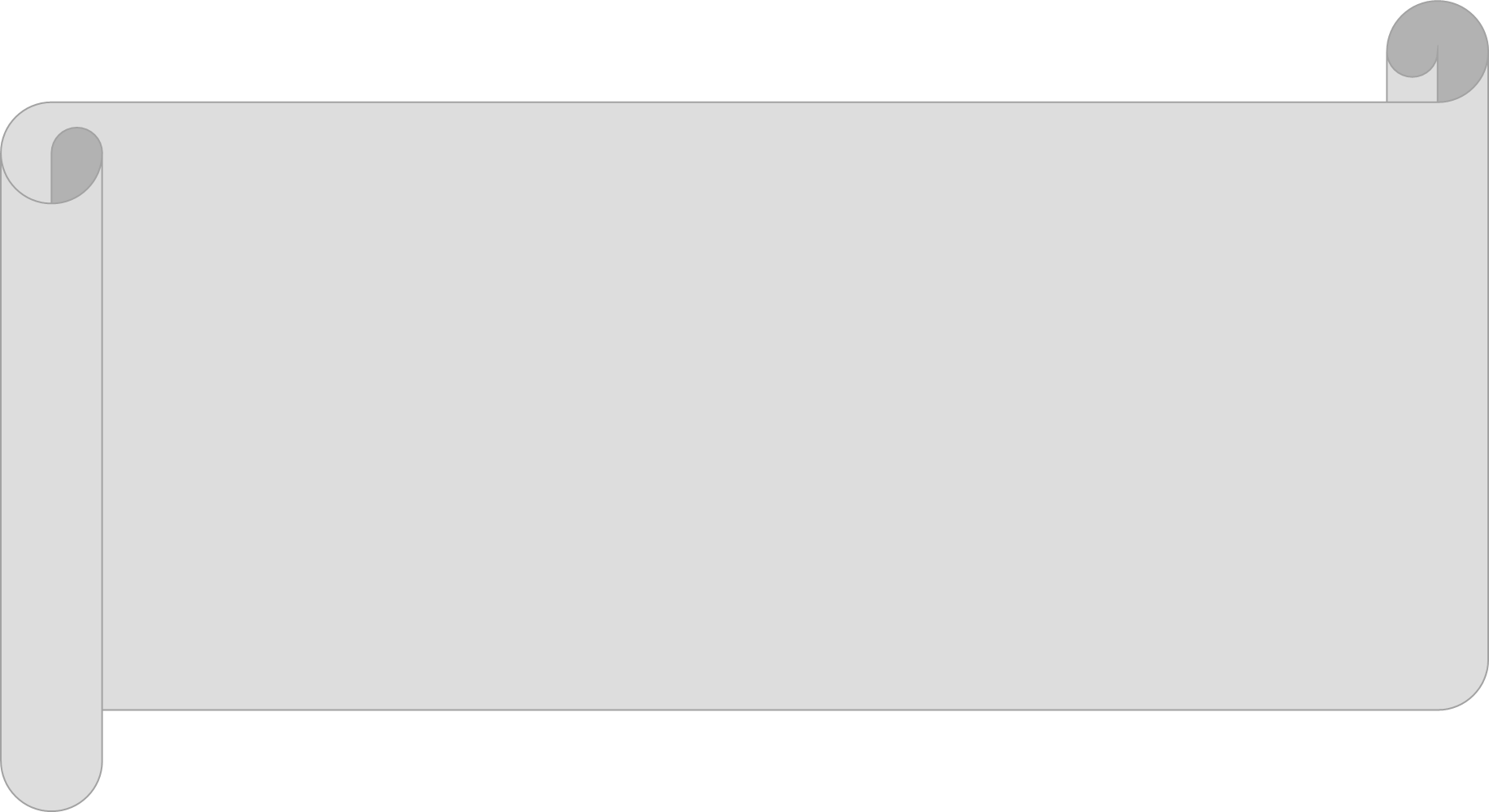 İşitme Engelli Öğrenciler İçin Araçlar;
Yazılım
Konuşma kontrolü
Dilbilgisi kontrolü
Kelime tahmin yazılımları
Sesler yerine daha çok görüntü
CD-ROM üzerinde ansiklopedi
Ulaşılabilen başlıklar/ alt başlıklar
E-posta ve sohbet programları
Taşınabilirlik
C-Note sistem
Diğer,
İşletim sisteminin ve yazılımın içinde bulunan özelliklerle yapılan görünüm kontrolü
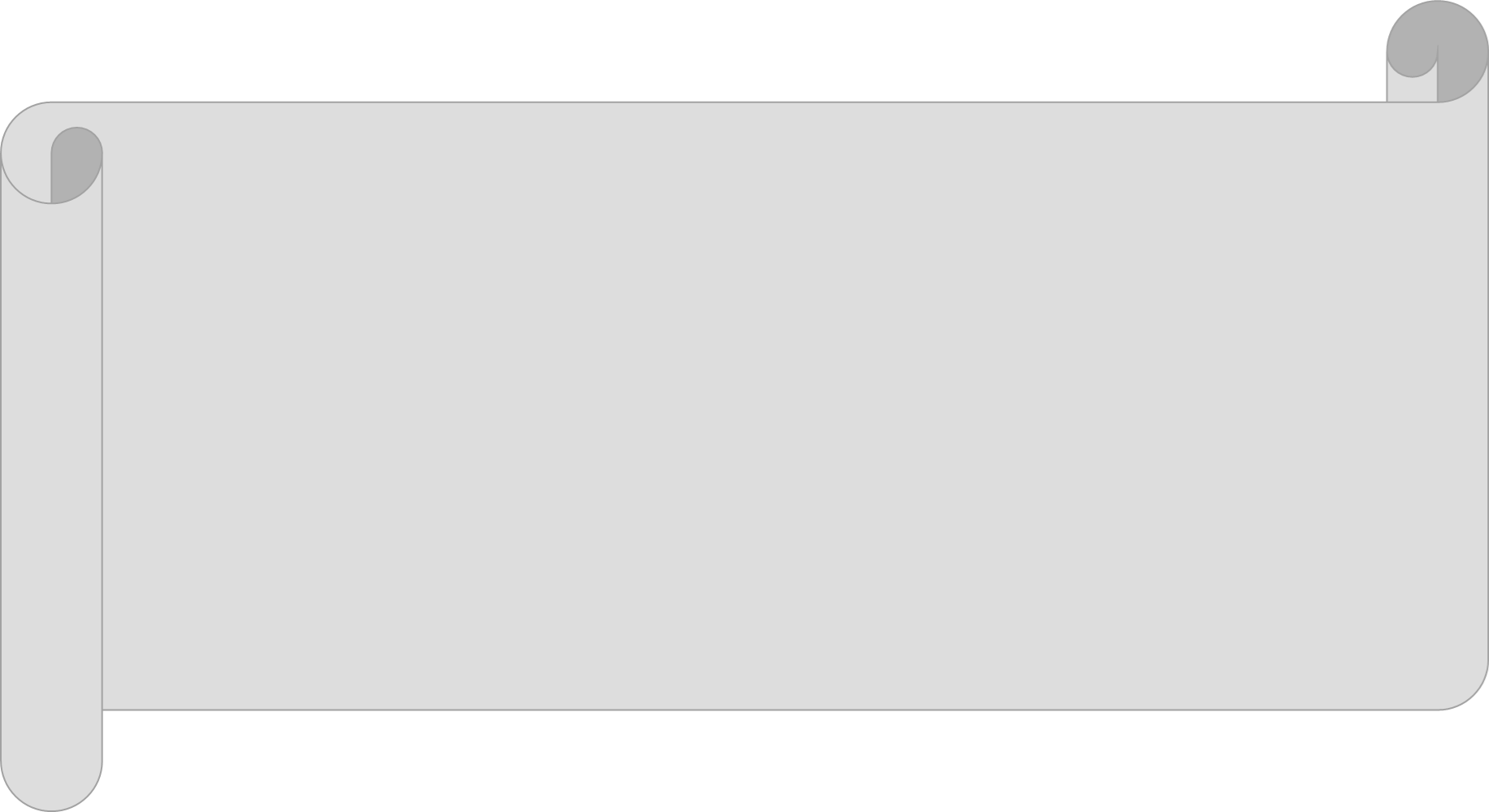 Bedensel Yetersizliği Olan Öğrenciler İçin Araçlar
Ergonomi
Uygun çalışma ortamı
Sıra ve sandalye yüksekliği ile uygun açı
Ergonomik sandalye
Uygun klavye konumu ve açısı,
Alçaltılıp, yükseltilebilen ve döndürülebilen monitör ve PC
Doküman ayaklığı
Klavye
Esnek anahtarlıklar
Tek elle yazıma uygun yazılımlar
Tuş güvenliği/ kilidi
Kol bileği sargısı
Tuş tekrarlama ayarları
Fare
Esnek yazı klavyesi
Dokunulabilen altıklar
Ergonomik fare
Disket sürücüsünün bilgilerini okuyan ve yazan fare
Ses girişi ve PC kontrolü
Menüler ve araç çubuklarının ses kontrolü
Ses tanıma
Alternatif giriş araçları
Yudum ve üfleme
Ağız sihirbazı
Mors alfabesi girişli donanım ve yazılım
Donanım Ve Yazılım Tarayıcısı
Tarayıcı 
Optik Karakter Tanıma Yazılımı
Monitör Ve İmge 
LCD Projektör
Yazılım
Kelime Tahmin Yazılımı
E-mail Raporu
Portatif
Açık Dil Denetimi Ve Harf Kontrolü
Laptop
AlphaSmart ( portatif not alma araçları)
Özel Eğitimde Bilgisayar 
Teknolojisinin Yararları
Kısa zamanda çok sayıda bilgiye ulaşma
Daha hızlı ve kolay çalışma ortamı oluşturarak zamandan tasarruf sağlaması
Öğrenciye özgürlük, yetkilendirme ve özerklik sağlaması
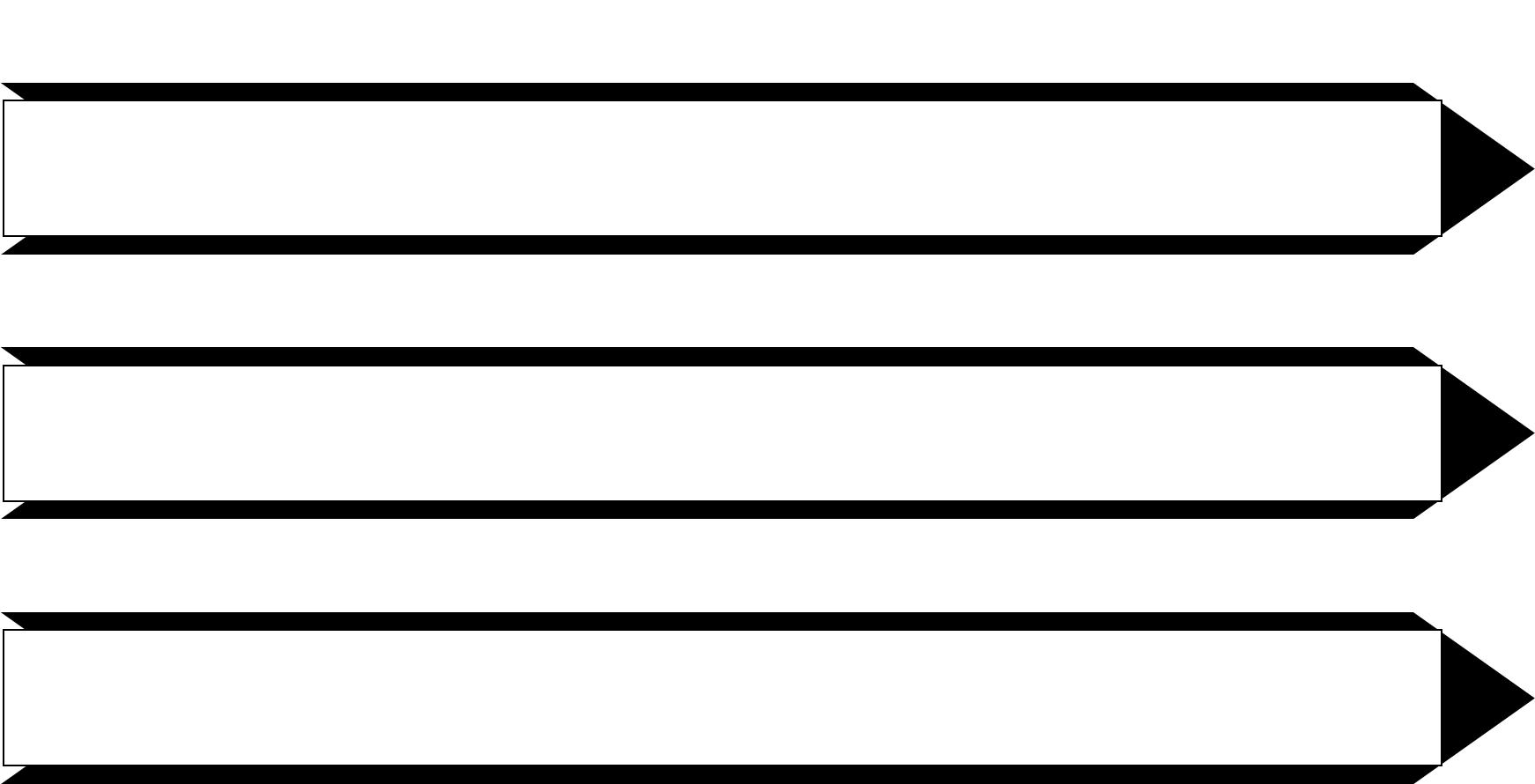 Öğrencinin kelime haznesini geliştirmesi
Öğrenciye güven vermesi, stresten uzak çalışma ortamı sağlaması
Maliyeti düşün, etkinliğinin yüksek olması
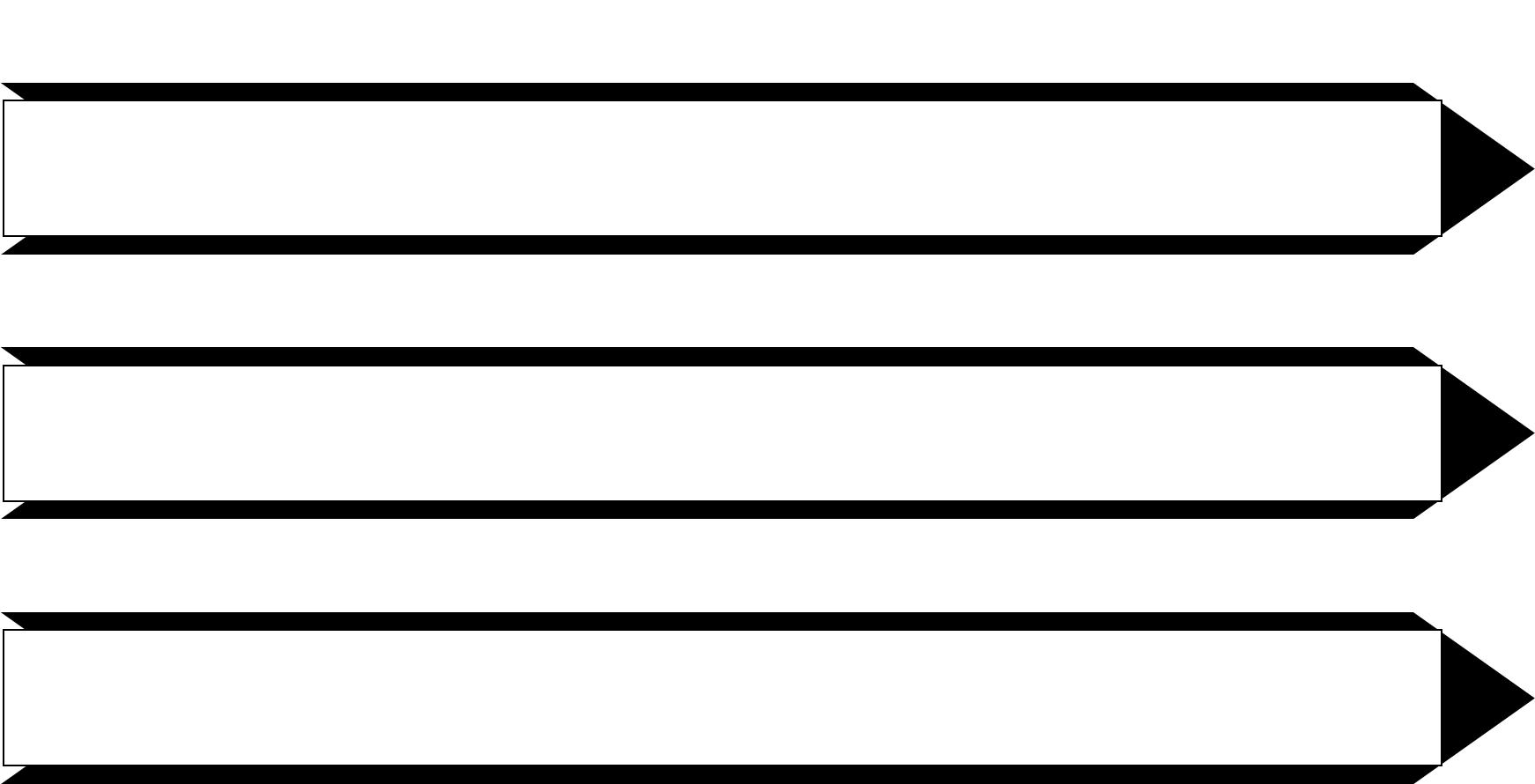 Öğrenciye eğlenerek öğrenme fırsatı vermesi
Öğrencileri organize tutarak dikkatlerini yoğunlaştırması
Daha hızlı ve kolay iletişim sağlaması
Özel Eğitimde Bilgisayar 
Teknolojisinin Sınırlılıkları
Bilgisayarla yapılan öğrenmenin uzun, arkadaşça olmaması
Maliyetinin çok yüksek olması
Engelli öğrencilerin gereksinimlerini karşılamaması
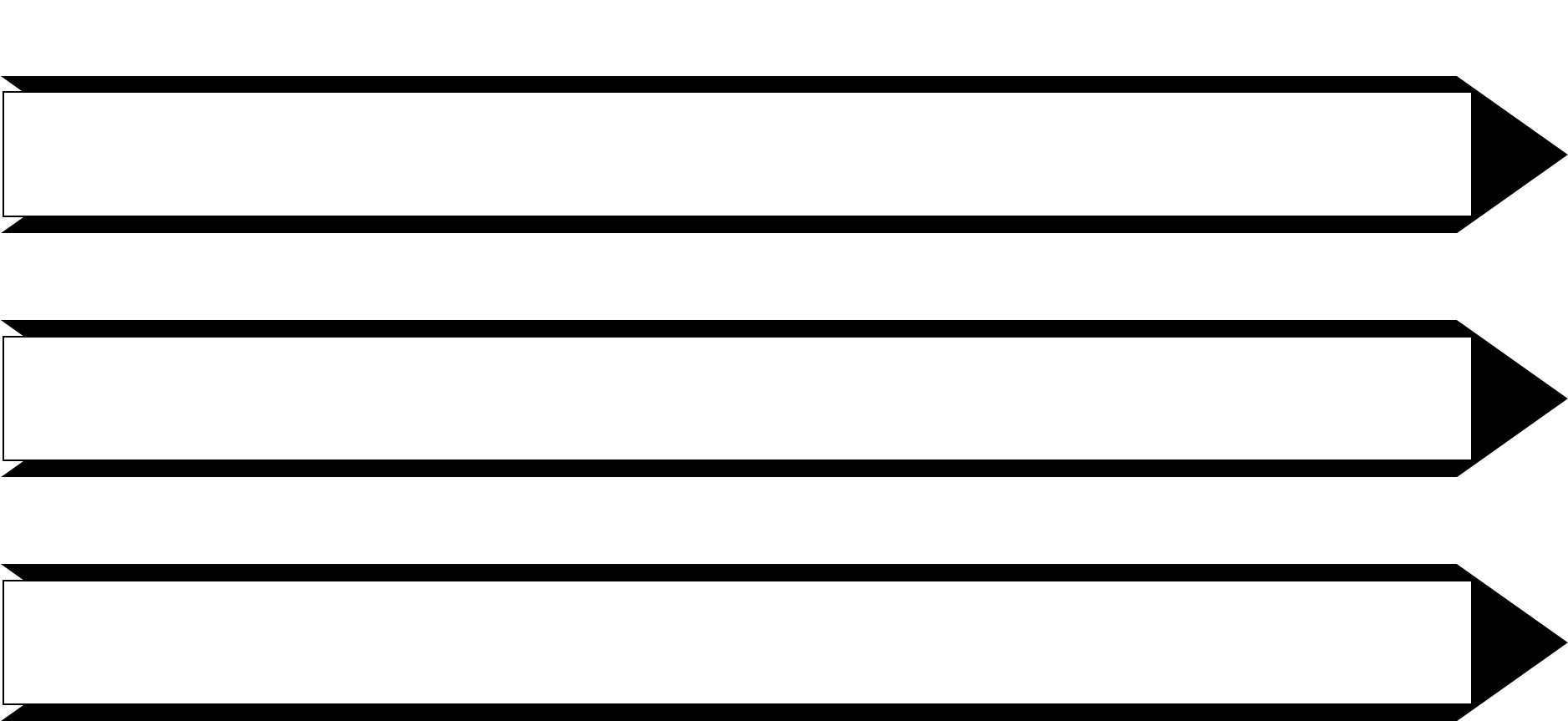 Öğrencilerin sosyal aktivitelerini engellemesi
Öğrencilerin uyum problemleri yaşamaları
Teknolojiye dayanması
Kaynakça